Seeing the Good News in a Bad News World
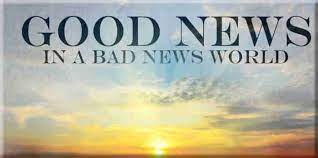 [Speaker Notes: Have you heard of any bad news lately? I'm sure that you have. Did you seek out this bad news; did you go looking for it? I'm sure that you didn't. Bad news seems to find its way to us, all day - every day. We now live with 24-hour news cycles, and with social media being so popular, these bad news messages just seem to surround us. How can anyone live their life to the fullest with so much disappointment, pain, tragedies and well - just bad news - constantly bombarding us? I can answer that. There is hope. I have some good news for you! www.AleyshaProctor.com]
God can Bring Good News Out of the Bad
The Jews crucified God’s Son but His Father raised Him
from the dead so that they could be saved (Acts 2:21-24). 

Joseph suffered much evil but later on understood God’s
providence in saving many people & was willing to forgive
his brothers (Genesis 50:20).
 
The Psalmist understood it was good for him to be afflicted
that he might learn God’s faithfulness (Ps. 119:67, 71, 75).
The Bad News of Hell should Help Us Yearn for the Good News of the Gospel
Jesus warned about it’s danger many times
(Matt. 10:28; Mark 9:43-48; Luke 12:5)

We can only be saved from God’s wrath by Him (Rom. 5:6-9).

The Holy Spirit works through the word to “convict the world of sin, righteousness & judgment” (John 16:8; Eph. 6:17)

The Jews on Pentecost were convicted that they had crucified Jesus & about 3,000 gladly received the good news & were baptized (Acts 2:36-41).
The Bad News of Tribulation can Turn into Joy as We Depend on Christ’s Power for Strength
Jesus said that we are going to have tribulations here but take courage, He has overcome the world (John 16:33). 

The disciples were devastated by Jesus’ death but had boldness to preach His word after many convincing proofs of His resurrection (Acts 1:1-3; 4:13).

Instead of whining after they were flogged for preaching
Jesus, “they were rejoicing that they had been considered 
worthy to suffer shame for His name” (Acts 5:41)
The Bad News of Tribulation can Turn into Joy as We Depend on Christ’s Power for Strength
Paul prayed fervently that his thorn in the flesh might be
removed & was told “God’s grace is sufficient for you, for 
power is perfected in weakness” (2 Cor. 12:8-9). 

Paul realized Satan was using it to torment him, but it
helped him remain strong in weakness (12:7, 10).  

Instead of fearing persecution and complaining about it, 
you can help others (1 Pet. 3:14-16; Phil. 2:14-18)
Trials will Help Perfect, Confirm, Strengthen, and Establish Your Faith
Satan is trying to devour your soul, but you can resist him by being firm in your faith knowing that God still cares for you & other brethren are suffering also (1 Pet. 5:6-11). 

So rejoice in your trials because you are always going to learn something that will help you grow spiritually & eventually will lead to eternal life (James 1:2-4, 12). 

The bad news of your trial is God’s positive purpose for your long term good as Job discovered (James 5:11).
We’re all going to die. That’s bad! But the good news is Jesus
overcame death so that we don’t have to fear it (Heb. 2:14-15)

The bad news…
 …of hell should help you yearn for the good news. 
…of tribulation should help you depend on God’s power. 
…of trials should help you strengthen & establish your faith.

If you realize that you are still in your sins and headed for torment, obey the “good news” of Christ by being baptized. 

If you are a faithful Christian don’t despair, God has promised to be with you & bring you safely to heaven where He will wipe away every tear from your eyes (Heb. 13:5; Rev. 21:4).